In other words
Área Académica: Ingeniería Mecánica


Profesor(a):L.E.L.I Leticia Sánchez Franco


Periodo: Julio-Diciembre 2015
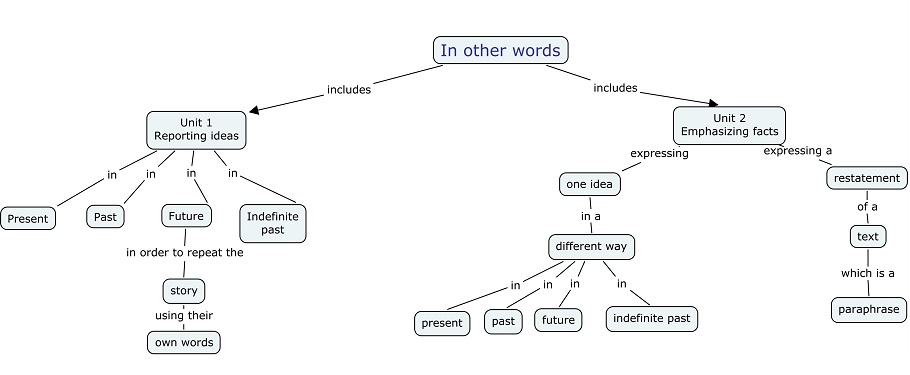